جغرافية البحار والمحيطات م9+10
المحاضرة 9 الجليد في البحار والمحيطات
كيف يختلف الجليد في المياه العذبة عن المياه المالحة ؟
كيف يصنف الجليد حسب :
البحري- النهري –القاري
حسب العمق 
حسب حركية الجليد
كيف ينتشر الجليد في المحيطات؟1-5 ص188
الملاحظات الصوتية للمحاضرة 9
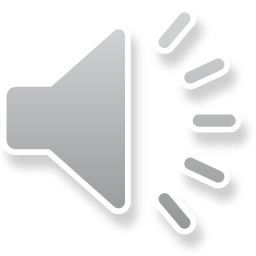 المحاضرة 10 حركية المياه المحيطية والبحرية
ماهي الأمواج ؟ماهو تصنيفها؟ماهي عناصر الموجة ؟
ماهو المد والجزر؟وكيف يمكن تقسيمها حسب طبيعتها؟ نظامية (يومية ونصف يومية) وغير منتظمة
ماهي التيارات المائية المحيطية ؟ وماهو المنشأ الداخلي والخارجي لها؟
كيف تصنف التيارات المائية المحيطية؟
ماهي أشكال التيارات المائية حسب نوعية العامل المؤثر والمسبب في حدوثها؟1-4 ص219
ماهي الأشكال الثانوية للتيارات المائية؟ التيارات الضغطية(الغراديانية)-التيارات الجريانية-ص219-220
ماهي القوى المؤثرة على التيارات المائية المحيطية؟ص220-221
ماهي الوقائع والعوامل الخاصة بالتيارات المحيطية ؟1-6 ص227 
ماهي أهم التيارات المحيطية ؟
الملاحظات الصوتية للمحاضرة 10؟
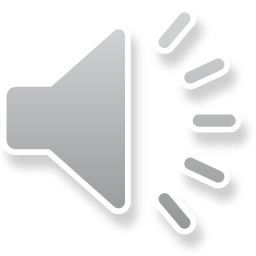